Eine Berufslehre bietet viele Chancen……..
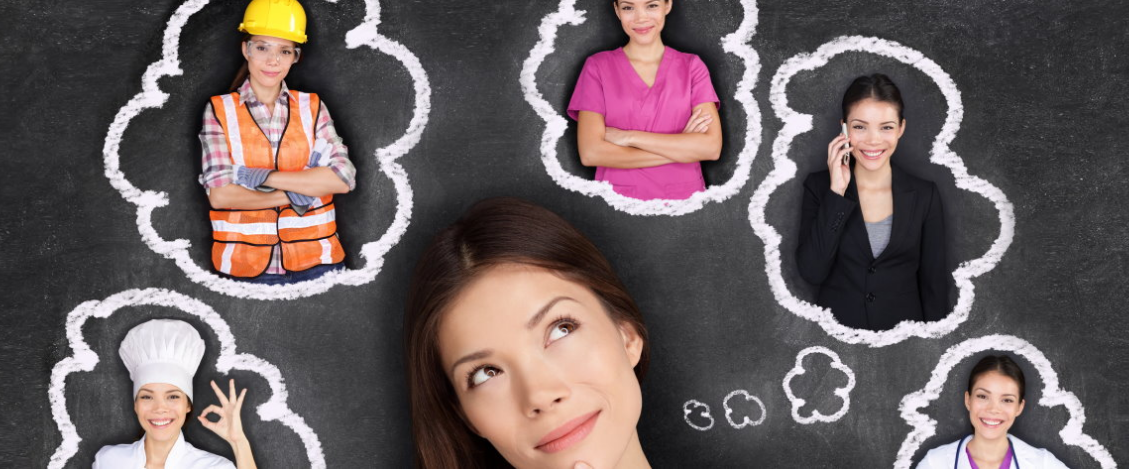 Informationen  zur Berufsorientierung Anforderungen und Herausforderungen des heutigen Arbeitsmarkts
BELOSE
06.09.2022
Oberstufe Kaselfeld
 

Thomas Jenni
Projektleiter Berufsbildungsmarketing kgv Solothurn
Geschäftsführer Auto Gewerbe Verband Solothurn
Stiftungsratspräsident Alters- und Pflegeheim Ischimatt, Langendorf
Bildungslandschaft Schweiz
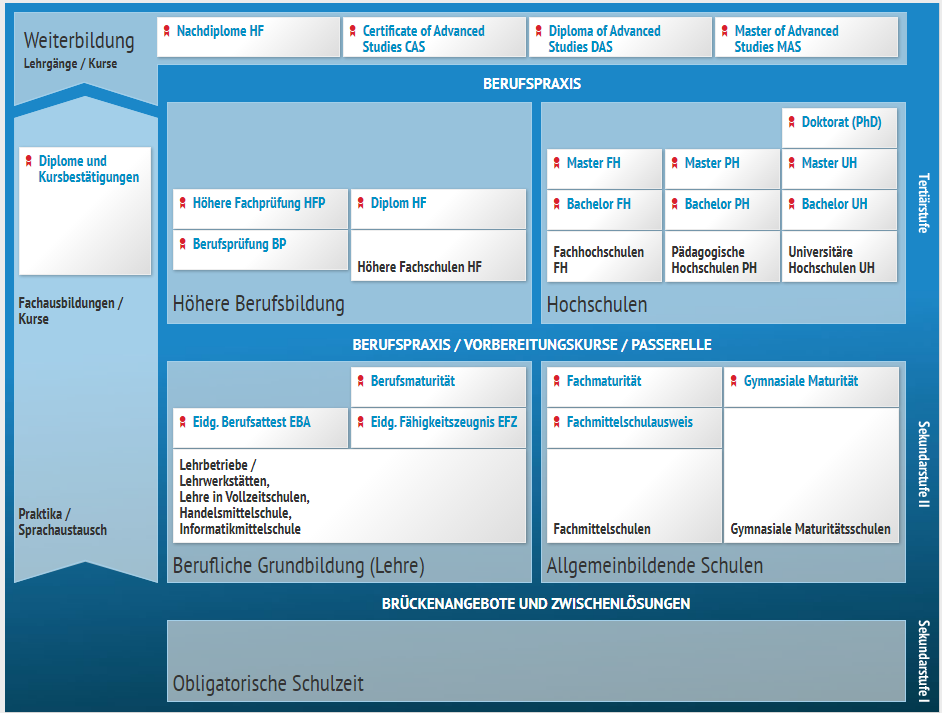 Bildungslandschaft Schweiz
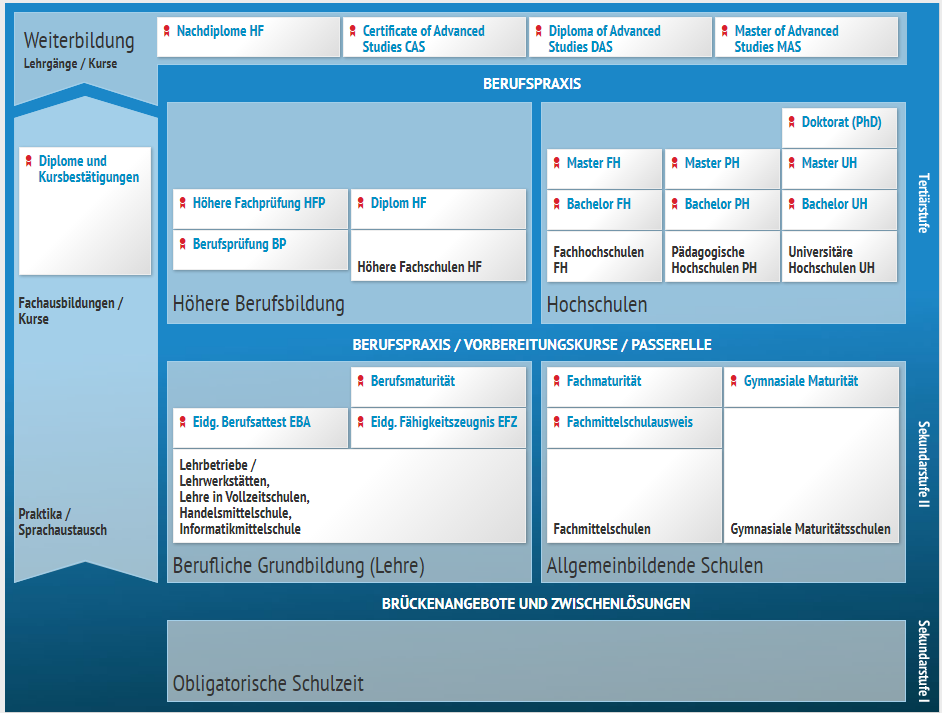 Bildungslandschaft Schweiz
BVJ
Startpunkt Wallierhof
Oder Private Angebote
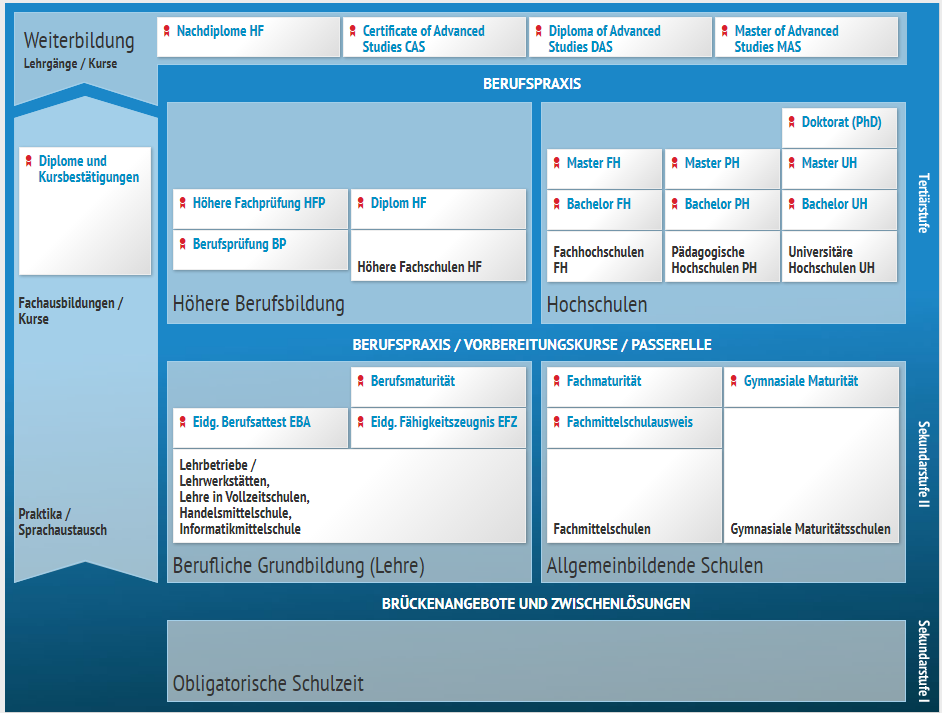 Lehre / Matur
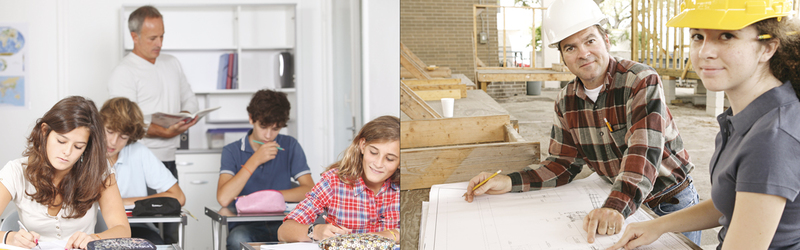 Im Kt SO werden pro Jahr  rund 2200 Lehrstellen besetzt. Nach wie vor ist ein Überangebot an Lehrstellen vorhanden.
Lehre / Matur / Schülerentwicklung
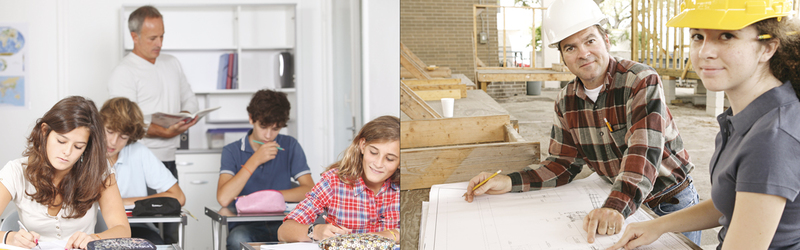 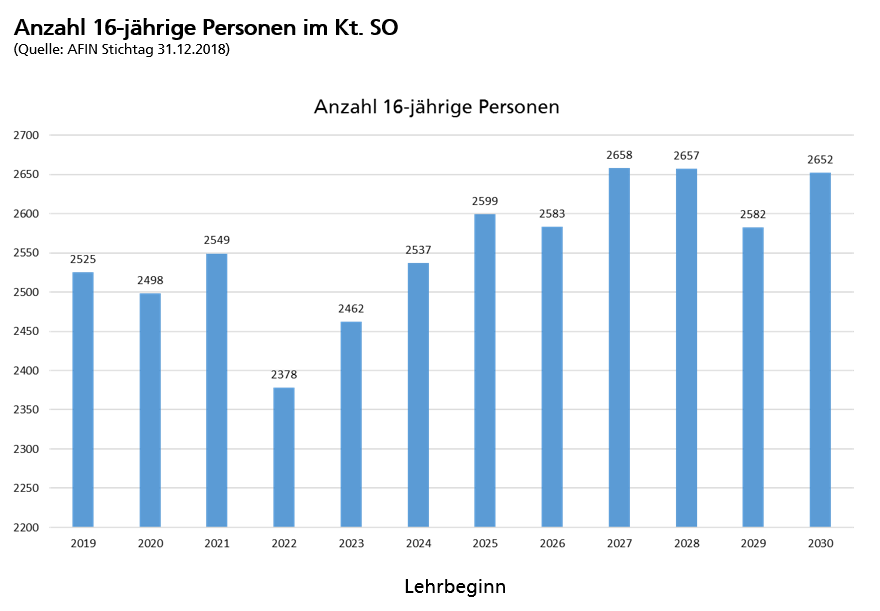 [Speaker Notes: Die Anzahl der 16 jährigen Personen steigt also wieder. Bis ins 2028 wird es knapp 300 Schüler/-innen mehr auf dem Lehrstellenmarkt haben als heute. 
Diese Zahlen stammen vom Kanton Solothurn.]
Jobchancen
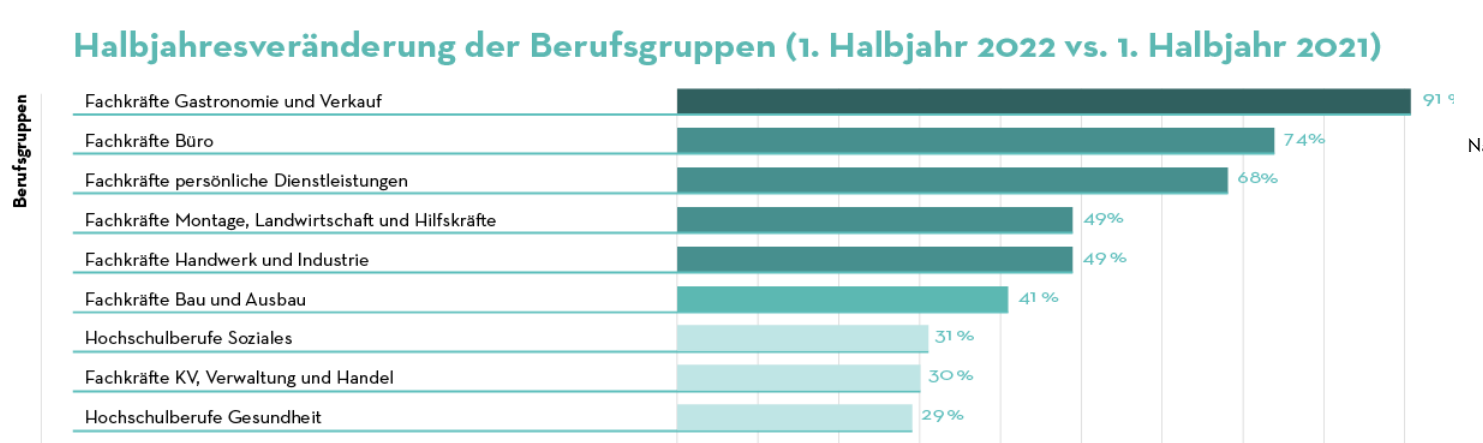 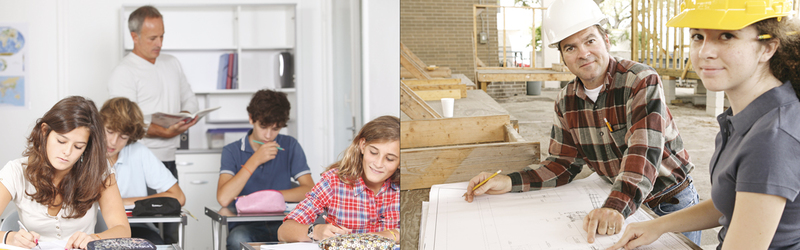 Erkenntnis:
Berufe der Gastronomie, Verkauf, Handwerk, Technik sind sehr gefragt. 
MINT Berufe sind in Fahrt..
(Mathematik, Informatik, Naturwisschenschaft, Technik)
Quelle: Adecco, Jobindex Q2 2022
[Speaker Notes: Die Entwicklung der 14 analysierten Berufsgruppen zwischen dem 1. Halbjahr 2021 und dem 1. Halbjahr 2022 zeigt eine allgemeine positive Tendenz. Die Mehrheit der Berufsgruppen verzeichnet einen deutlichen Anstieg an Stelleninseraten. Überdies erreichen oder überschreiten alle Berufsgruppen, ausser die der Führungskräfte, ihr Vorkrisenniveau vom 1. Halbjahr 2019. Überraschend erfreulich ist zudem, dass 10 von 14 Berufsgruppen im aktuellen Halbjahr einen historischen Rekordwert aufweisen. Lediglich die Hochschulberufe Wirtschaft, Führungskräfte, die Fachkräfte Technik und die Fachkräfte KV, Verwaltung und Handel haben in den Vorjahren bereits einen höheren Indexwert erzielt als im ersten Halbjahr 2022.]
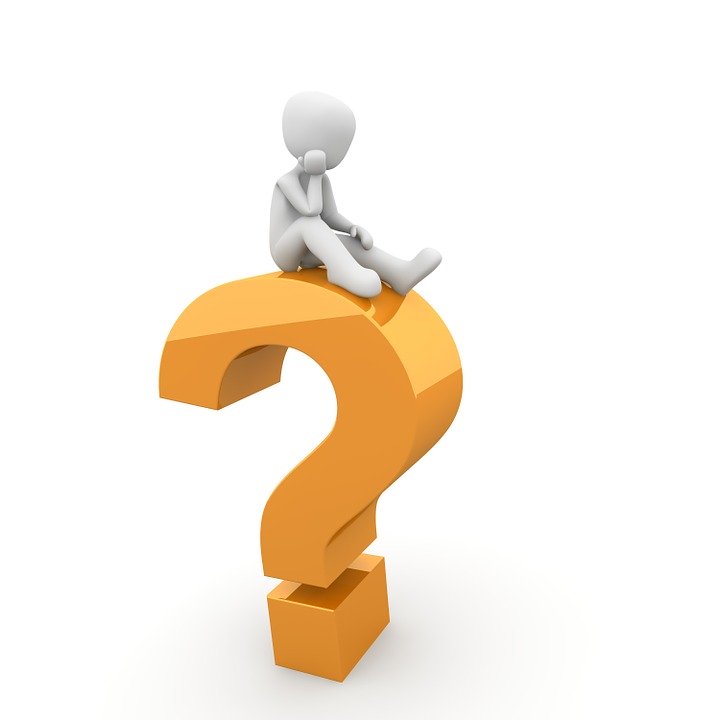 Bildungsstatistik
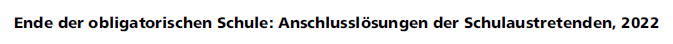 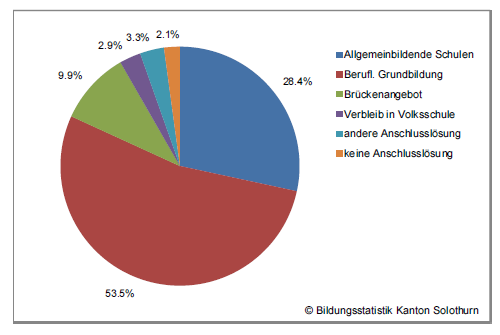 [Speaker Notes: Von allen 2392 SuS haben 51 Schüler/-innen keine Anschlusslösung für die Zeit danach. 
Mehrheitlich gehen Knaben (60.6%) in die berufliche Grundbildung, Mädchen (45.5%). Mädchen gehen mit 34.3% eher in eine weiteführende Schule, Knaben 22,9%.]
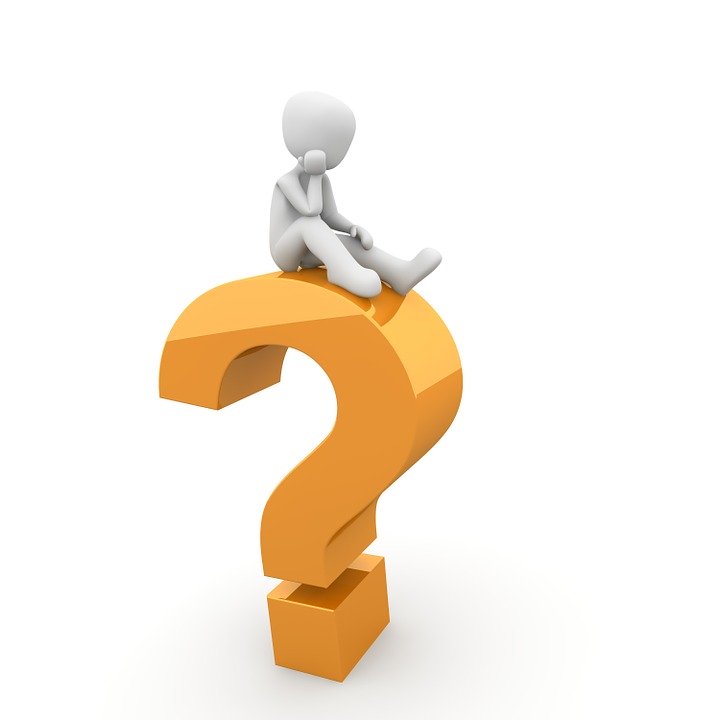 Bildungsstatistik

Die beliebtesten Berufe in der Schweiz 2021
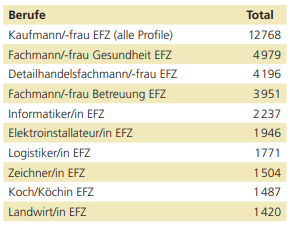 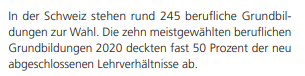 Quelle: Bundesamt für Statistik 2021
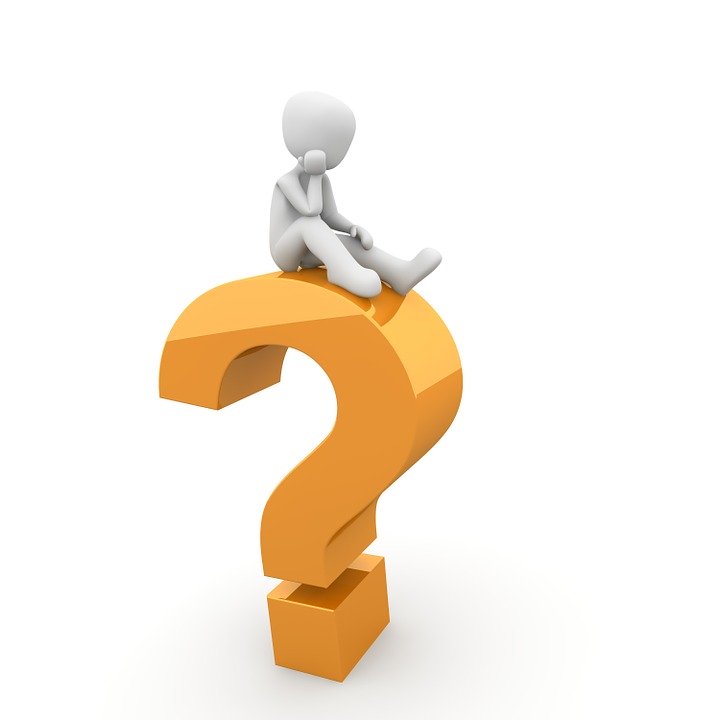 Bildungsstatistik

Berufsmaturität
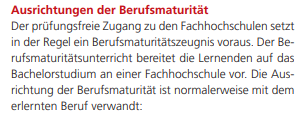 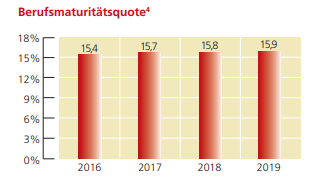 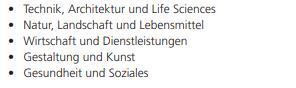 Quelle: Bundesamt für Statistik 2020 (4)
[Speaker Notes: Aufnahmeverfahren
Prüfungsfreie Aufnahme in die BM 1 (während der Lehre)
Wer im Zeugnis des ersten Semesters des dritten Schuljahres der Sekundarstufe E die Promotionsbedingungen erfüllt und in den Fächern Deutsch, Fremdsprachen (Französisch und Englisch) und Mathematik (doppelt gezählt) einen Notendurchschnitt von mindestens 4,7 aufweist.
Wer bei der Anmeldung im ersten Semesterzeugnis des Gymnasiums einer solothurnischen Mittelschule definitiv promoviert ist, wird ohne weiteres Verfahren in den Berufsmaturitätsunterricht aufgenommen. Wer provisorisch promoviert ist, absolviert die Aufnahmeprüfung.
Prüfungsfreie Aufnahme in die BM 2 (nach der Lehre) mit Erwerb des EFZ-Ausweises vor November 2021
Die prüfungsfreie Aufnahme in die Berufsmaturitätsschule nach der Lehre (BM2) im Kanton Solothurn ist erfüllt, wenn in den Zeugnissen des 3. und 4. Semesters des Vorbereitungskurses für Weiterbildungen (VWB) folgende Promotionen erfüllt sind:
Kaufleute E-Profil: EFZ Gesamtnote im QV von 4.7
Kaufleute E-Profil: Zeugnisnote 5. Semester mind. 4,8 in den Fächer D, F, E, BWL, Gewichtet je zu 1/4
Andere Berufe: Gelernte Berufsleute mit anderem EFZ ab 1.11.2021 mit Notendurchschnitt von mindestens 5,0 (Zertifikat und Notenblatt mit der Anmeldung zusenden).
Es gibt kein Vorkurs mehr, dafür einen Vorbereitungskurs für die Aufnahmeprüfung.]
Wodurch zeichnen sich gute Lernende aus? 
Welches sind die Erwartungshaltungen auch an die Betriebe?
Lernende			
Interesse
Kommunikation
Selbstvertrauen
Fragen stellen
Eigenverantwortung
Teamfähigkeit
Zuverlässigkeit
Erkenntnis:
Soziale Kompetenzen werden immer wichtiger. 
Alte Werte sind modern!
Pünktlichkeit, Freundlichkeit, Hilfsbereitschaft, Empathie, Zuverlässigkeit.
Betrieb			
Wertschätzung
Betreuung
Einführungsprogramm
Verantwortung
Ansprechperson / Vertrauensperson
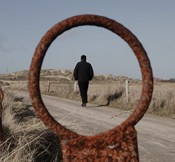 [Speaker Notes: Befragt wurden vor der Pandemie rund 3100 Schüler: Professional.ch ist die Quelle
59% der Schüler fühlen sich gut auf die Lehre vorbereitet.  Dieses Resultat wird durch die Lehrperson und vorab durch die Eltern geprägt. 
76% der Lernenden sind in ihrem Wunschberuf
77% der Befragten sind mit Ihrem Berufsbildner zufrieden. 

Die Betriebe sind gefordert. Grosse Betriebe haben den Vorteil, dass sie Vollamtliche Berufsbildner haben, kleine Betriebe haben aber den Vorteil, dass sie Familiär aufgestellt sind. So soll und muss ich der Schüler vorgängig auch überlegen, in welcher Art von Betrieb er arbeiten möchte.]
Von der Schule in die 
berufliche Grundbildung
Zeitplan
Berufslehre 2, 3, oder 4 Jahre
7. Klasse
9. Klasse
8. Klasse
Abklärungen 
über eigene Fähigkeiten:
Was kann ich?
Was will ich?
Bewerbungen
Betrieb
Schule
Überbetriebliche Kurse
Berufswelt erkunden:
Infotage
Berufs-messen
Schnupper-lehren
lena oder lefi
www.berufsberatung.ch
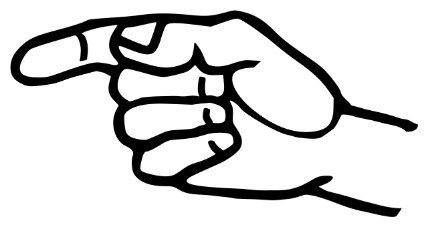 [Speaker Notes: Ein Zwischenjahr kann schnell mal Fr. 20’000.00 kosten. Das muss von den Eltern bezahlt werden. Es gibt die Möglichkeit als Au-pair, Kombination Schule / Mitarbeit in einem Haushalt / Kinderbetreuung.
Mögliche Varianten Bsp. Didac da kannst Du das 10. Schuljahr machen in Lausanne, England, Lugano…. Ist aber kostenpflichtig. 
Brückenangebote sind wie es das Wort sagt: Brückenangebote. D.h. die Lehrstellensuche geht weiter. 
Vorteil: man ist ein Jahr älter, je nach Engagement hat man etwas gelernt. 
Zwischenjahr an der Kanti; das sollte mit der Schulleitung gut abgesprochen werden. Es gelten Vorgaben einzuhalten. Bsp. Kann ich das Jahr offizielle an einer anderen Schule machen oder nicht. Das kann ich nicht beantworten. Das wir meist individuell angeschaut. 
Was ist sinnvoll und was nicht: ist schwierig zu beantworten. Brückenjahr verschieben, können aber gut sein wenn der Schüler etwas daraus macht.]
Commitment zu Berufswahlprozess und Lehrstellenbesetzung
Offene Lehrstellen werden frühestens im August des Jahres vor Lehrbeginn zur Bewerbung ausgeschrieben.

Lehrverträge werden frühestens ein Jahr vor Lehrbeginn abgeschlossen. 

Lehrverträge werden frühestens im September des Jahres vor Lehrbeginn genehmigt.


Schweizerischer Arbeitgeberverband, Schweizerischer Gewerbeverband, Schweizerischer Gewerkschaftsbund, Schweizerische Berufsbildungsämter-Konferenz, Staatssekretariat für Bildung, Forschung und Innovation
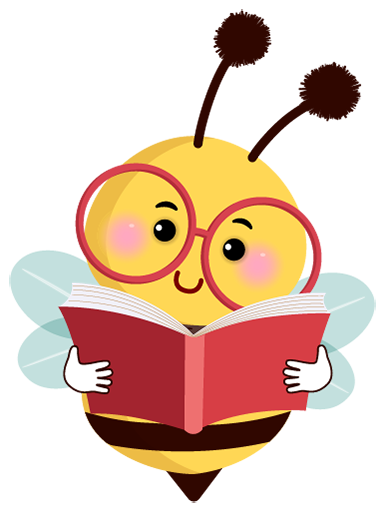 Auf was achten die Betriebe?
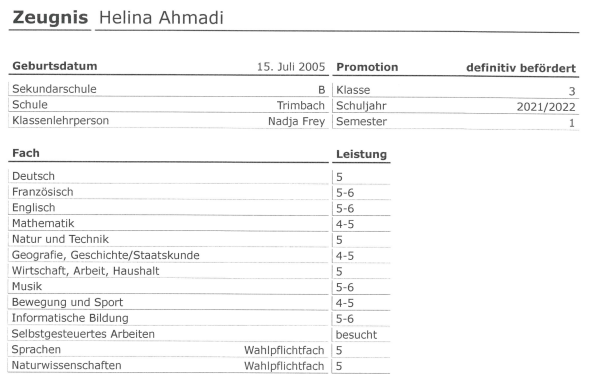 Auf was achten die Betriebe besonders?
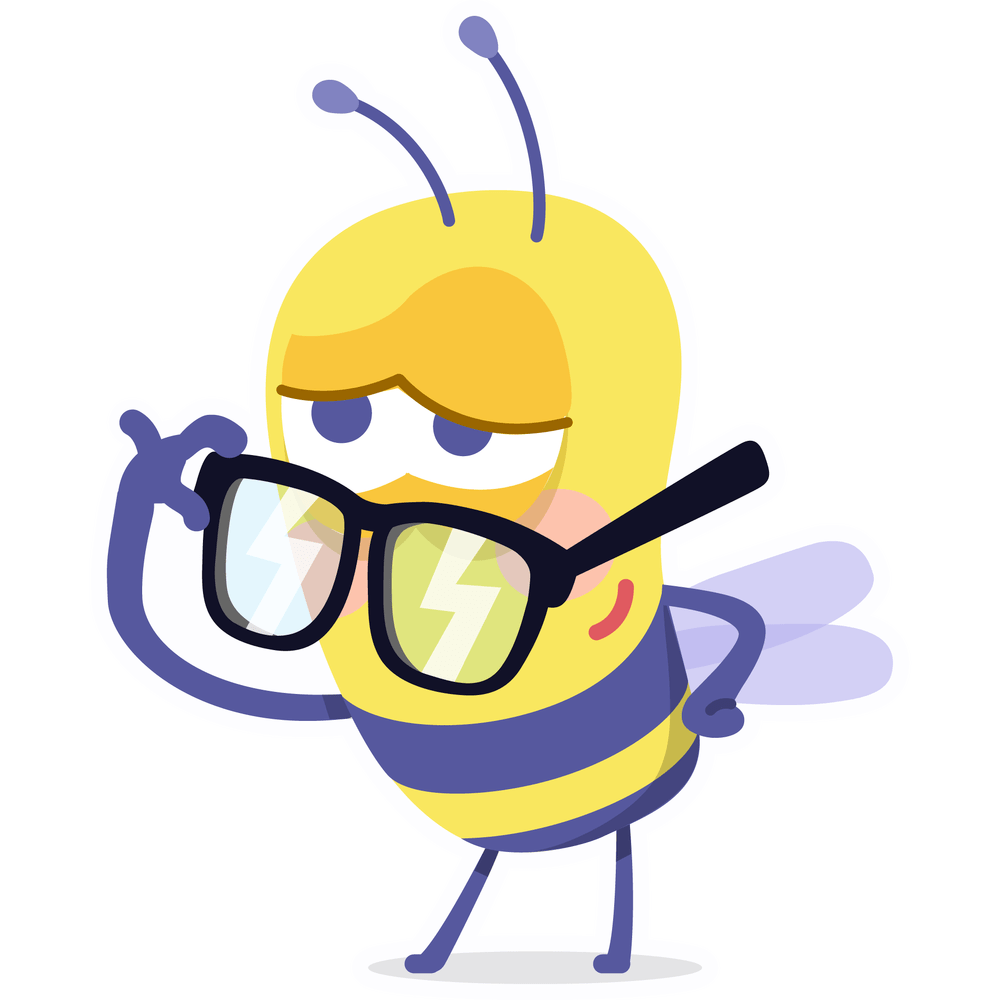 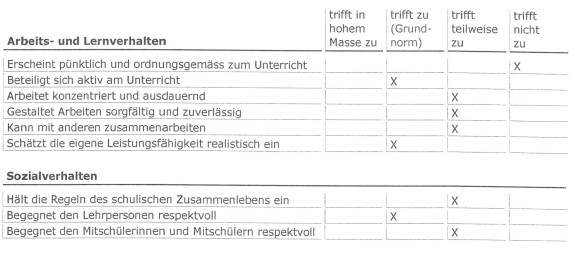 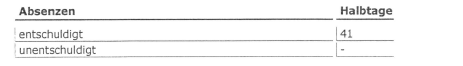 Check S2
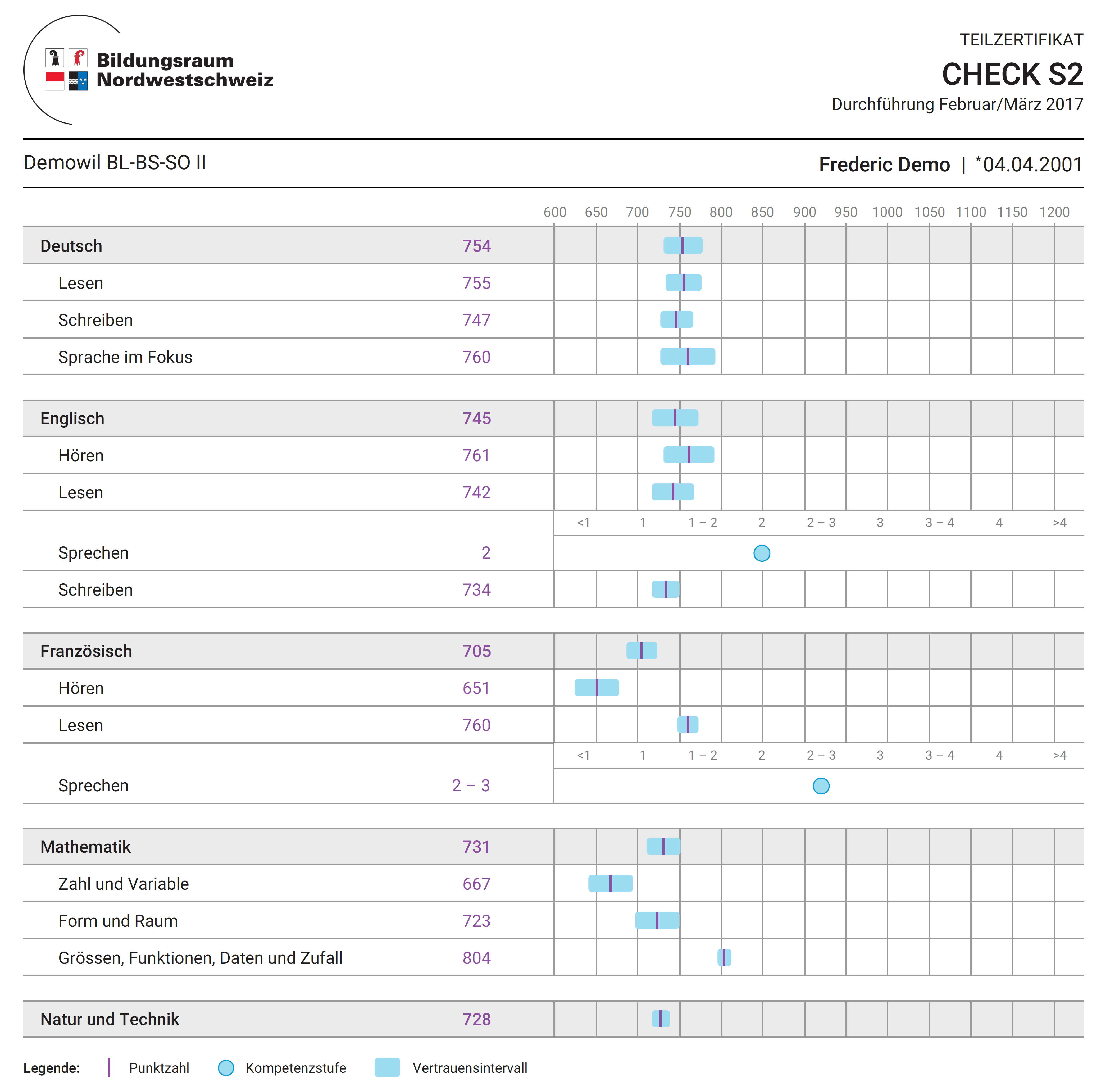 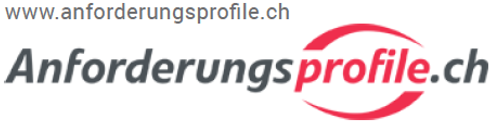 Check S2
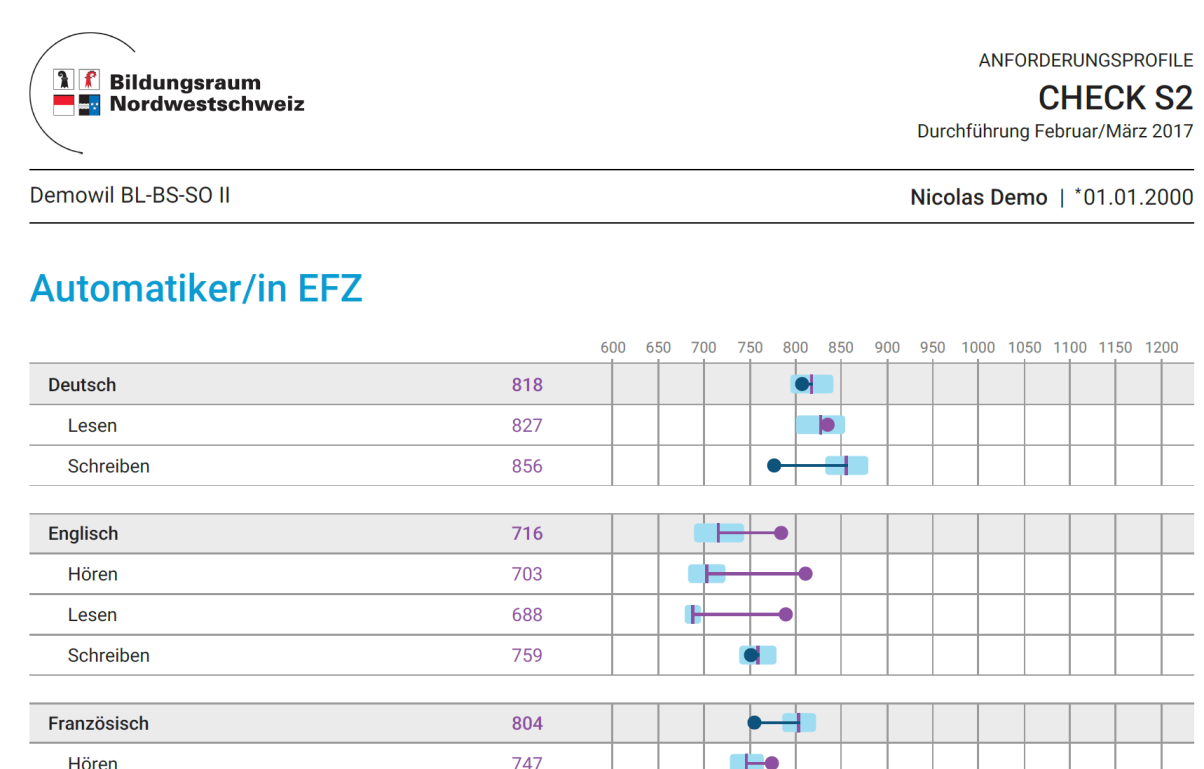 Erkenntnis:
Der Mensch steht im Mittelpunkt.
Die Noten müssen zum Beruf passen. 
Die Bildungsverordnung gibt die Anforderung vor.
Von der Schule in die berufliche Grundbildung
5 Tipps
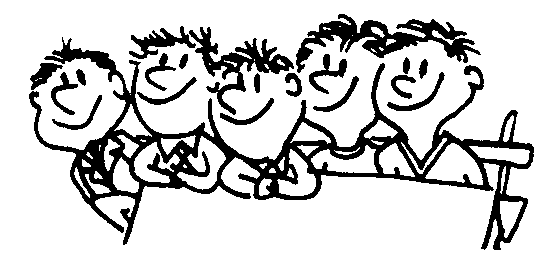 Tipp 1: Zeige Interesse
Tipp 2: Beachte Vorschriften
Tipp 3: Sei zuverlässig
Tipp 4: Präge das Image
Tipp 5: Zeige Leistung
Ihr Kind vor der ersten Berufswahl…….
BERUFSWAHL IHRES KINDES:      SIE SIND WICHTIG!
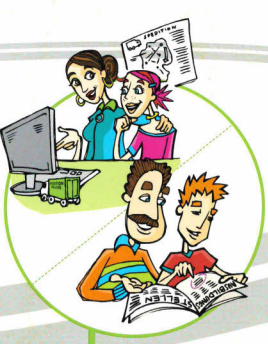 Nehmen Sie sich Zeit
Bringen Sie gute Argumente
Gehen Sie auf Spurensuche
Unterstützen Sie selbstständiges Handeln
Mit Niederlagen umgehen
Bleiben Sie im Gespräch
Wie stelle ich das Dossier zu?
Online Bewerbungen per E-Mail
Online Bewerbungen auf eine Bewerbungsplattform
Bewerbungen in Papierform

Alle haben etwas gemeinsam: 
	sie müssen gut vorbereitet und
	erstellt werden…
Das komplette Dossier
Titelblatt – bezogen auf den Beruf oder den Betrieb
Bewerbungsschreiben – mit einer Aussage zum Beruf/Betrieb
Lebenslauf
Zeugniskopien alle ab 7. SJ
Check S2 mit Anforderungsprofil - zum gewünschten Beruf
Eignungstests von Berufsverbänden, wenn vorhanden
Beurteilungen von Schnupperlehren – auch von «fremden» Berufen
Kurs-Zertifikate, wenn vorhanden – z. Bsp. Tastaturschreiben
Wichtig: Mit deiner Bewerbung hast du genau eine Chance, mehr nicht!
Die richtigen Schritte bei der Berufswahl…
Gewissenhafte Abklärung des Berufswunsches
Berufsinfotage, Berufsmessen, Schnupperlehren, Ferienarbeit
Absagen auswerten und Konsequenzen ziehen
Ausweichberufe kennen!
Gezielte Suche nach einer Lehrstelle
Sauberes Bewerbungsdossier  erstellen
Vorbereitung auf das Vorstellungsgespräch
Vorstellungsgespräch, darauf achten wir..
Pünktlich sein, 5- bis 10 Minuten vorher vor Ort.
Anständige und saubere Kleidung inkl. Schuhe. Unterscheide zwischen Arbeits- und Freizeitkleidung
Ein Vorstellungsgespräch ist kein Casting!
Über Beruf und Betrieb informiert sein, eigene Fragen haben!
„Warum möchtest du diesen Beruf bei uns lernen?“
Natel still schalten, Kaugummi weg, sprich klar und deutlich!
Nur erzählen was wahr ist!
Namen beim Vorstellen merken!
Erkenntnis:
Dossier mitnehmen
Gut vorbereitet sein
Notizpapier und Schreibzeug dabei haben
Deutlich sprechen
Fazit
Die heutigen Lern- und Studienabgänger sind auf dem Arbeitsmarkt gefragt.
MINT Fachkräfte (Mathematik, Informatik, Naturwissenschaften, Technik sind gesucht.
Eine Konzentration auf eine Berufsausbildung reicht nicht.
Flexibilität und Wandelbarkeit erhöht die Arbeitsmarktchancen.
Fleiss, Beharrlichkeit und Durchhaltewille bleiben wichtige Eigenschaften für eine Berufskarriere.
Methodenkenntnisse und die Fähigkeit Probleme zu lösen werden immer wichtiger.
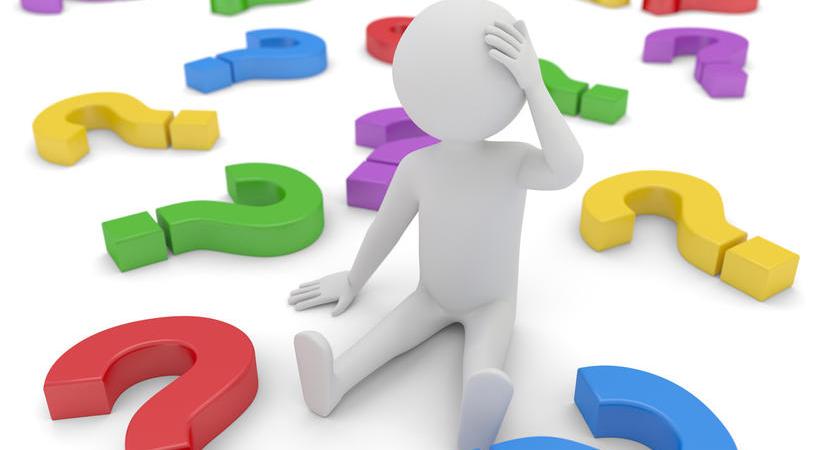 Philip Wirth
Berufs- und Laufbahnberater
Unsere UnterstützungsangeboteBIZ – Beratungs- und Informationszentrum
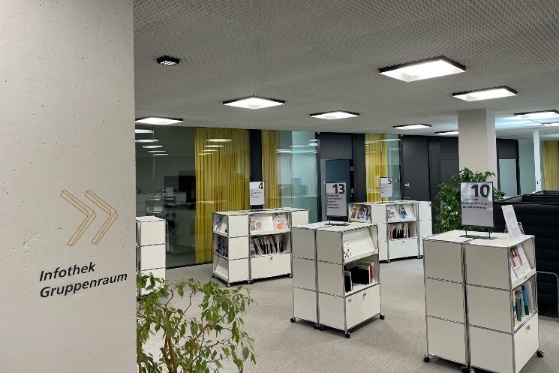 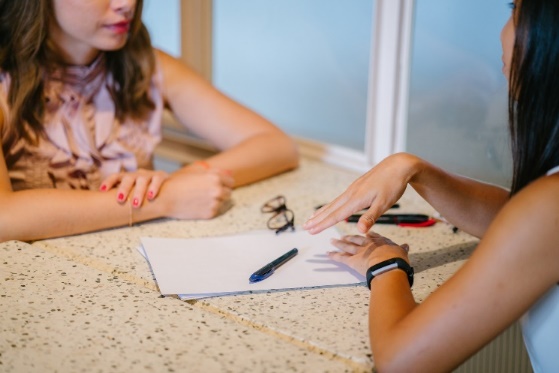 Infothek im BIZ Solothurn
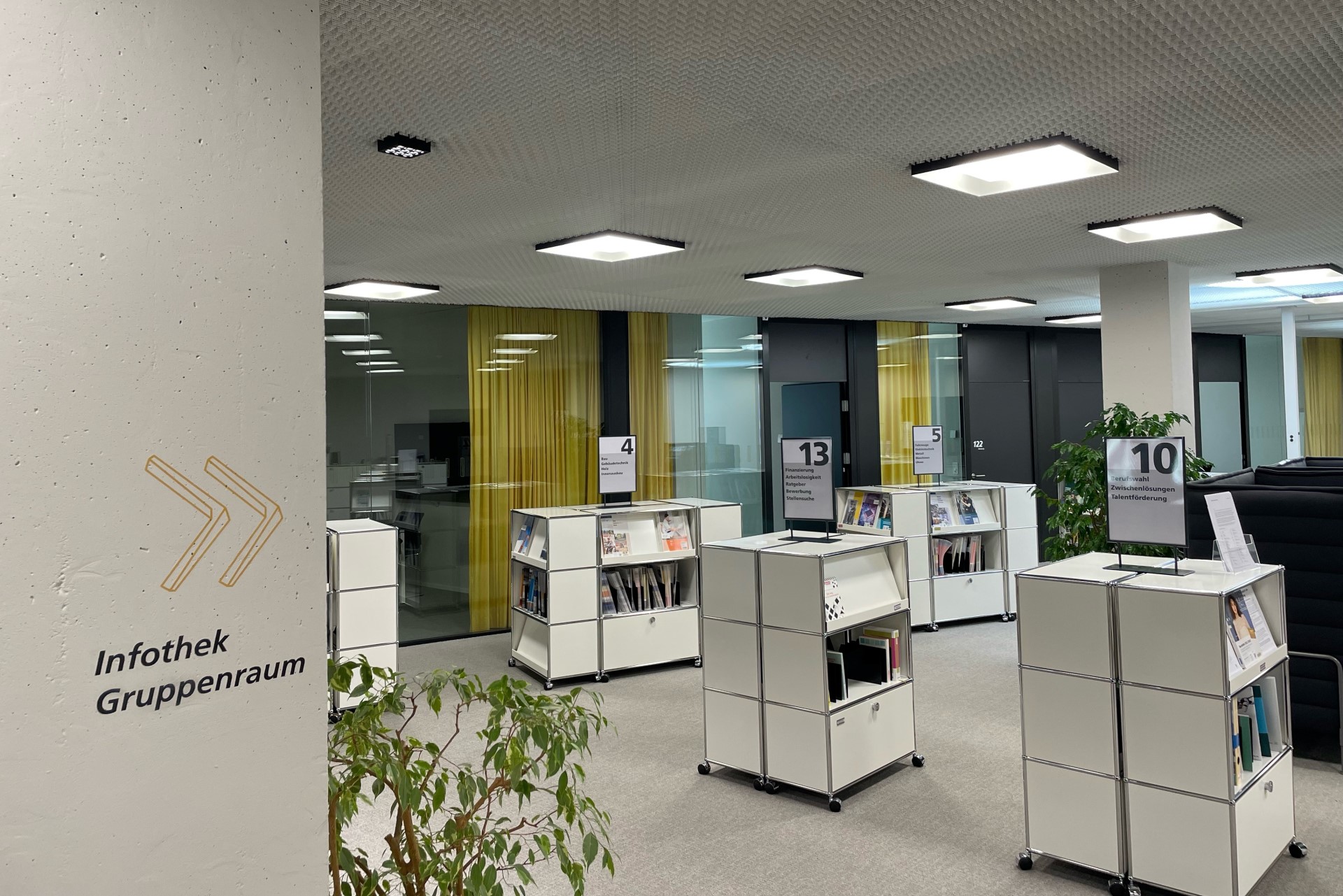 Montag: 13.30 bis 16.30 (keine Kurzgespräche)
Dienstag 11.00 bis 14.00
Mittwoch: 13.30 bis 16.30
Donnerstag 16.00 bis 18.00
Einzelberatung
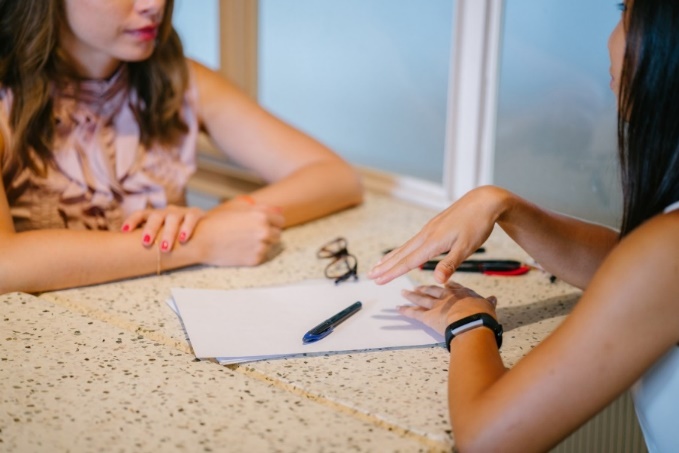 «Ich habe keine Ahnung, was ich nach der Schule machen soll»
«Ich möchte gerne einen Test machen, um Ideen für eine Schnupperlehre zu finden»
«Es ist schwierig, für Beruf X eine Schnupperlehre zu finden»
«Ich habe bisher nur Absagen auf meine Bewerbungen erhalten»
Anmeldung telefonisch (morgens 032 627 28 90)
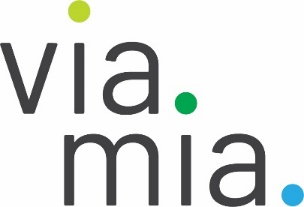 Standortbestimmung für Interessierte ab 40
berufliche Entwicklungsmöglichkeiten entdecken
in die eigene Arbeitsmarktfähigkeit investieren
gesamtschweizerisch und kostenlos
so.ch/viamia oder viamia.ch
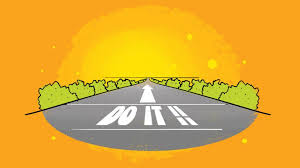